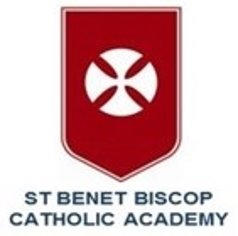 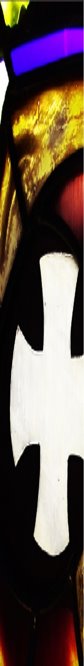 Welcome to Year 7 
'To seek wholeness through faith, quest and learning to be what God intends us to be.'
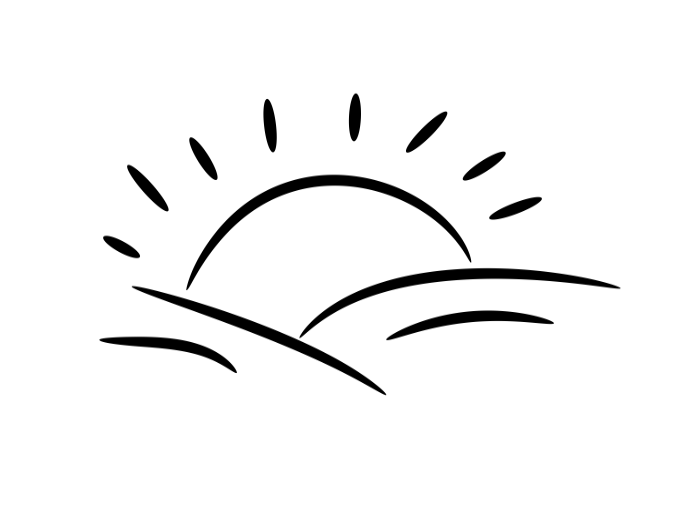 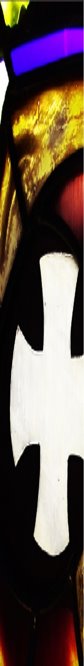 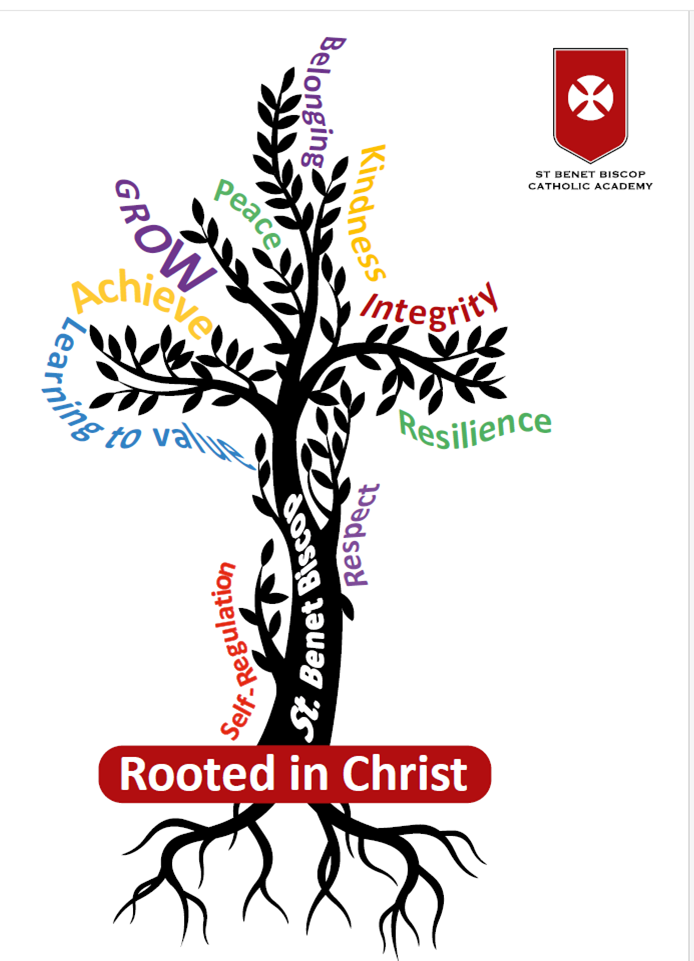 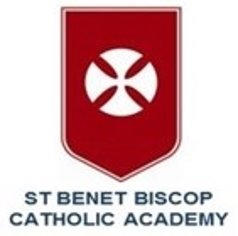 Our School Prayer

Thank you Father for our school,
help us learn to value,
learn to give,
learn to achieve,
and grow in the Peace of Christ.
Amen
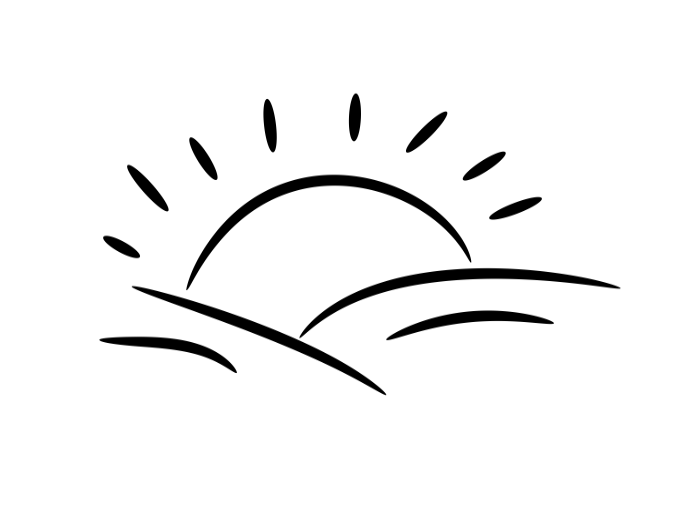 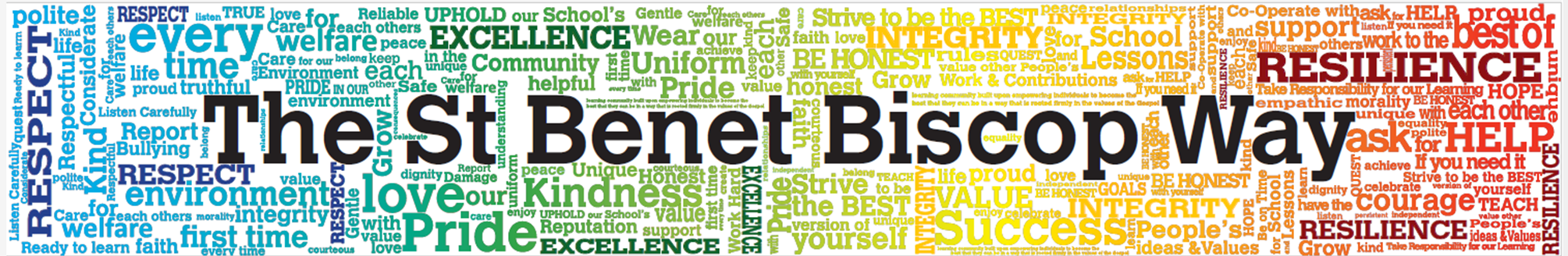 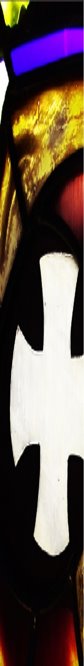 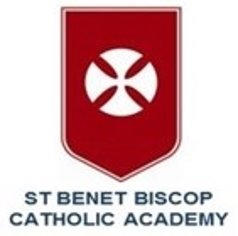 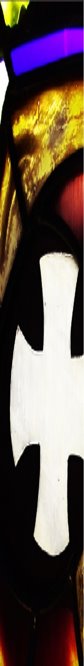 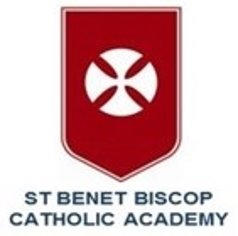 St Benet Biscop RISE up and SHINE to our Mission
To seek wholeness through faith, quest and learning to become what God intends us to be.
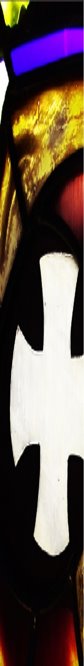 Y7 Clubs Autumn Term
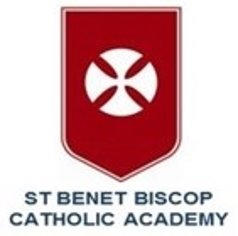 Before School
After School
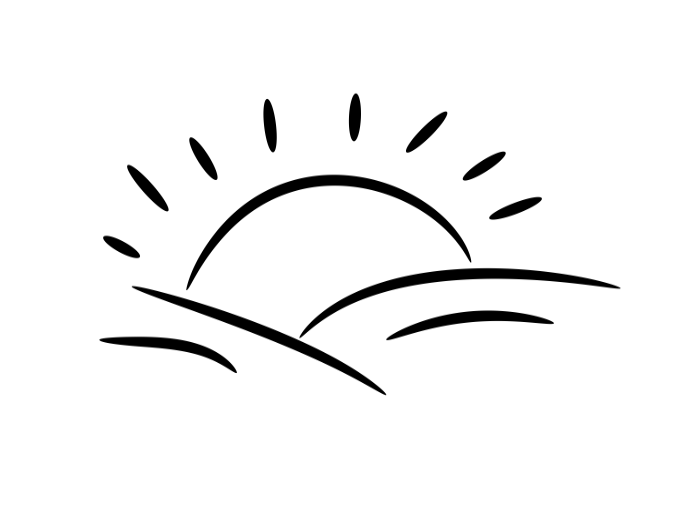 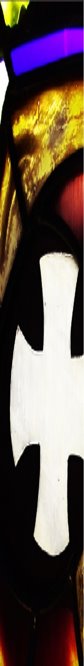 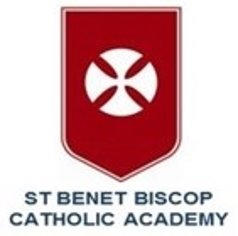 Y7 Clubs Autumn Term
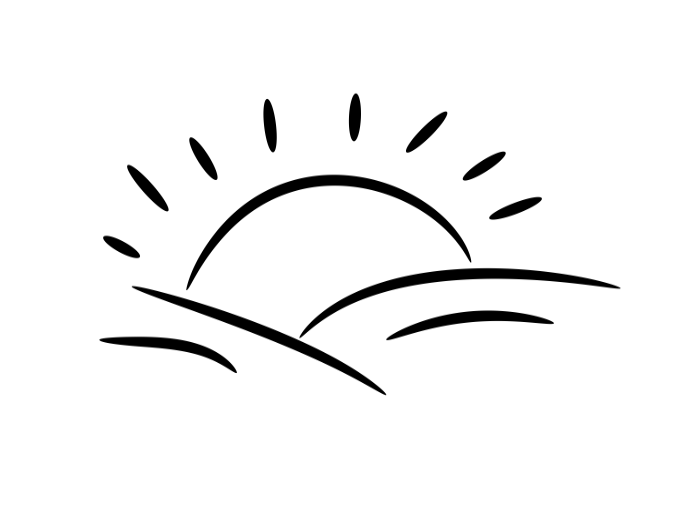 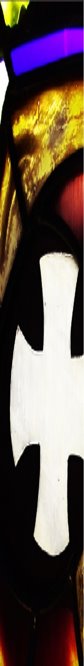 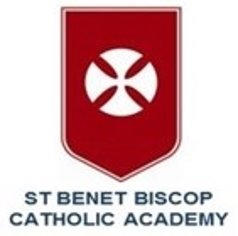 Mrs L Banfield – Assistant Headteacher
Our Curriculum – Ambition for All

Taught by specialists, our Year 7, 8 and 9 curriculum prepares our students for the challenges of Key Stage 4  and from the outset in Year 7, is tailored to support and develop the necessary knowledge and skills our students will need to be successful.

Religious Education is at the centre of the curriculum.
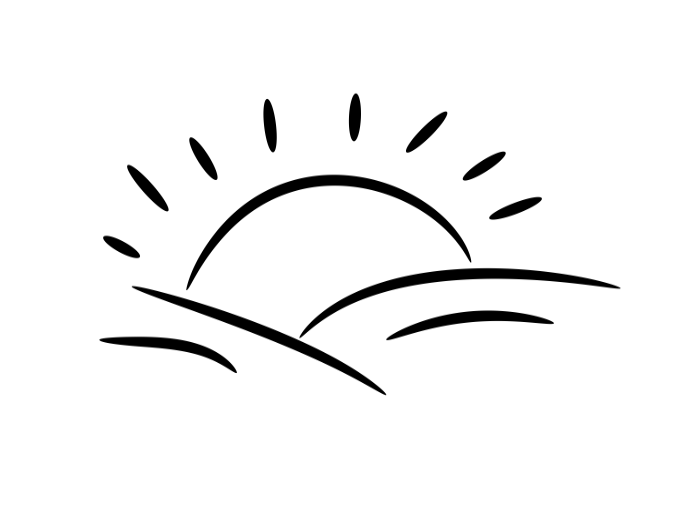 [Speaker Notes: Taught by specialists, our Year 7, 8 and 9 curriculum prepares our students for the challenges of Key Stage 4  and  from the outset in Year 7, is tailored to support and develop the necessary knowledge and skills our students will need to be successful. Furthermore, it provides additional stretch and challenge to the most able, whilst ensuring that provision is in place to ensure those that need to catchup, do so quickly. Our curriculum embraces students of all ability and encourages challenge and high expectation for all: supporting and stretching all students to be the best they possibly can be.]
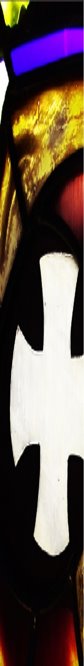 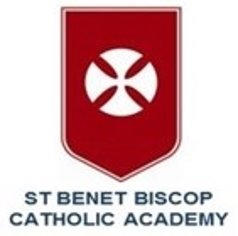 The Key Stage 3 Curriculum
Religious Studies
English
Mathematics
Science
Art
Drama
Geography
History
IT/Computing
Modern Foreign Languages (French, Spanish)
Music
Physical Education
Technology (Textiles, Food & Nutrition and Product Design)
​
Students also study personal, social, health, and citizenship education (PSHCE), through regular, weekly Core Studies lessons.
[Speaker Notes: KS3 is the building blocks for study later on – feels like a very long time away, can promise you it will fly.
Students pick their options in year 9, and until then we assume that students will continue to study all subjects until the age of 11.  This is for several reasons, firstly because they change their mind – keep doors open, secondly because KS3 is important in it's own right.  Some things you need to know for life.]
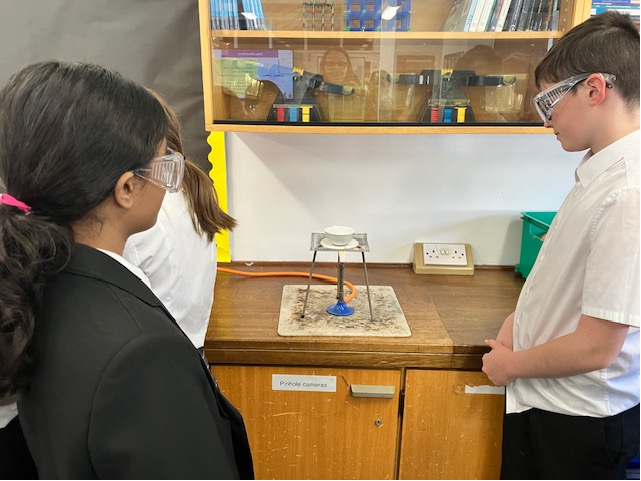 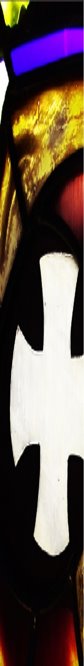 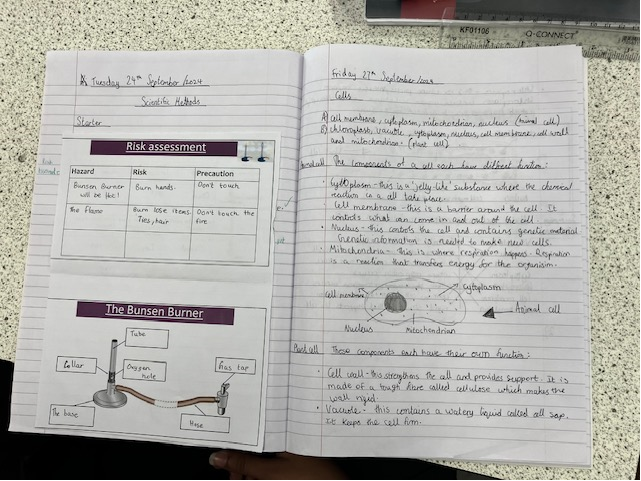 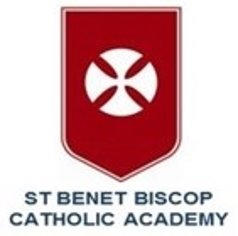 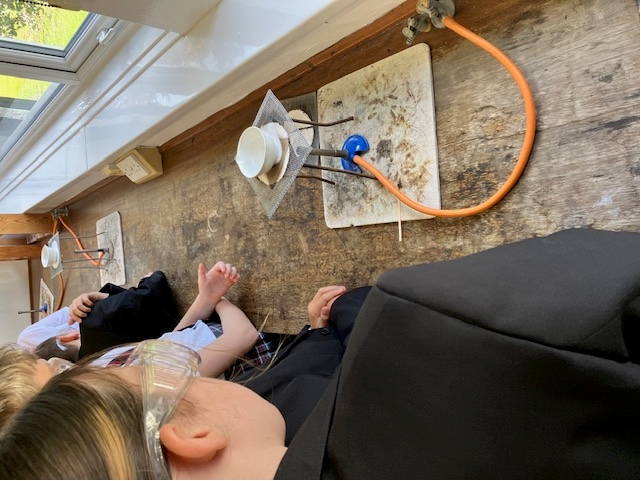 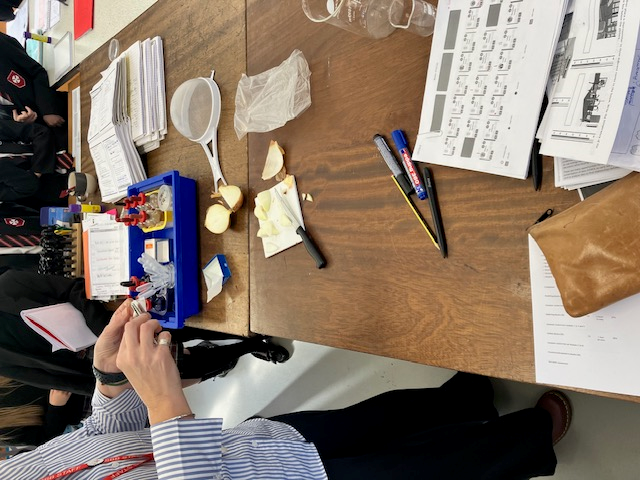 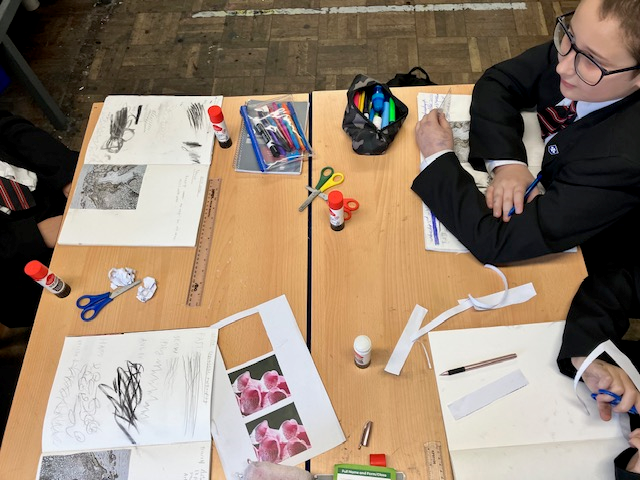 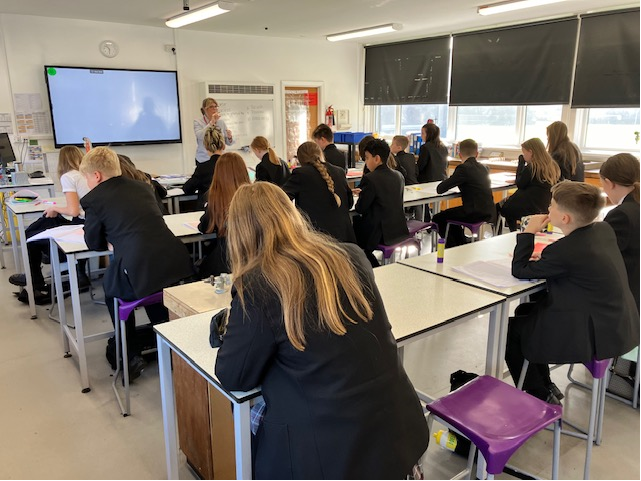 [Speaker Notes: Privilege – being out and about in classrooms.  Focus is on learning.  Not friendships, not gossip – learning.
We aim to get the balance right – between fun and love of learning, and academic rigour – preparing for the challenges ahead.]
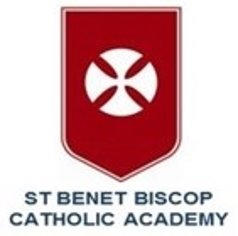 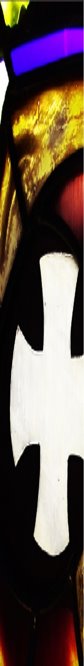 Our lessons are designed to support students with the acquisition of new knowledge, and remembering knowledge over time, so that they are able to apply this knowledge, and make great progress through our planned curriculum.
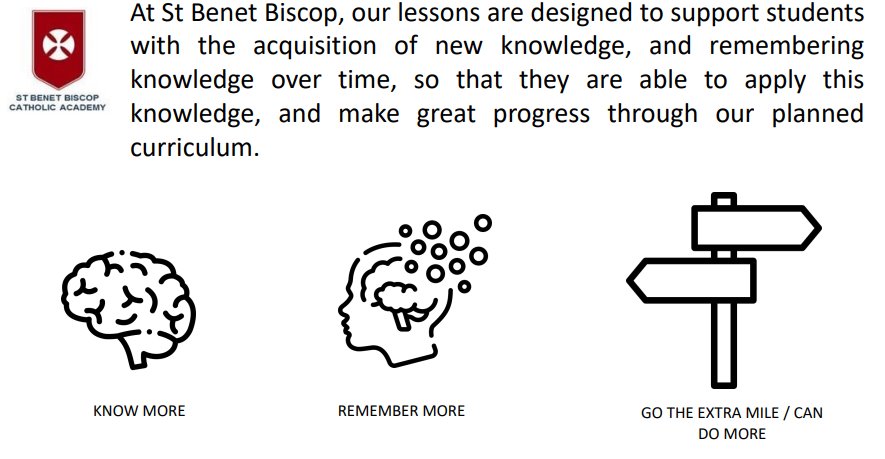 Promoting reading, communication skills and understanding of vocabulary are at the heart of the curriculum.
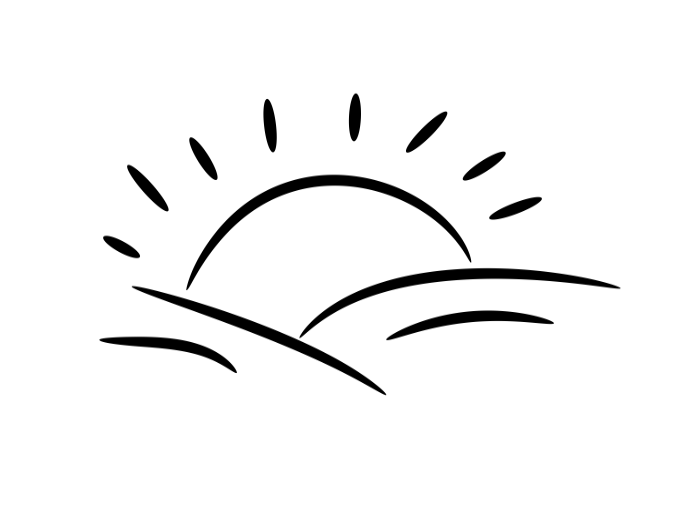 [Speaker Notes: Being able to read is key to accessing the entire curriculum. We are determined that every child will learn to read, regardless of their background, needs or abilities. The curriculum is planned so that any pupils who fall behind are supported to learn to read quickly. Reading and vocabulary are taught in all subjects. 
Our main aims are to: 
• Establish a culture that fosters a love of reading amongst all pupils, regardless of age or ability and develop confident readers who enjoy reading a diverse range of texts and are challenged to develop their reading skills.
• Ensure that students who are not reading at their chronological age become confident, proficient readers who can access the secondary curriculum.]
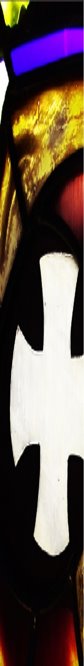 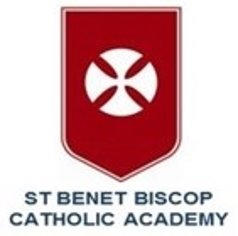 Reading – what do we do?
Reading assessment – reading ages and fluency.

Access to the library – library lessons and accelerated reader programme.

Targetted intervention.

Reading in registration - 'classreader'.

Whole school reading events – author visits, drop everything and read, writing workshops...
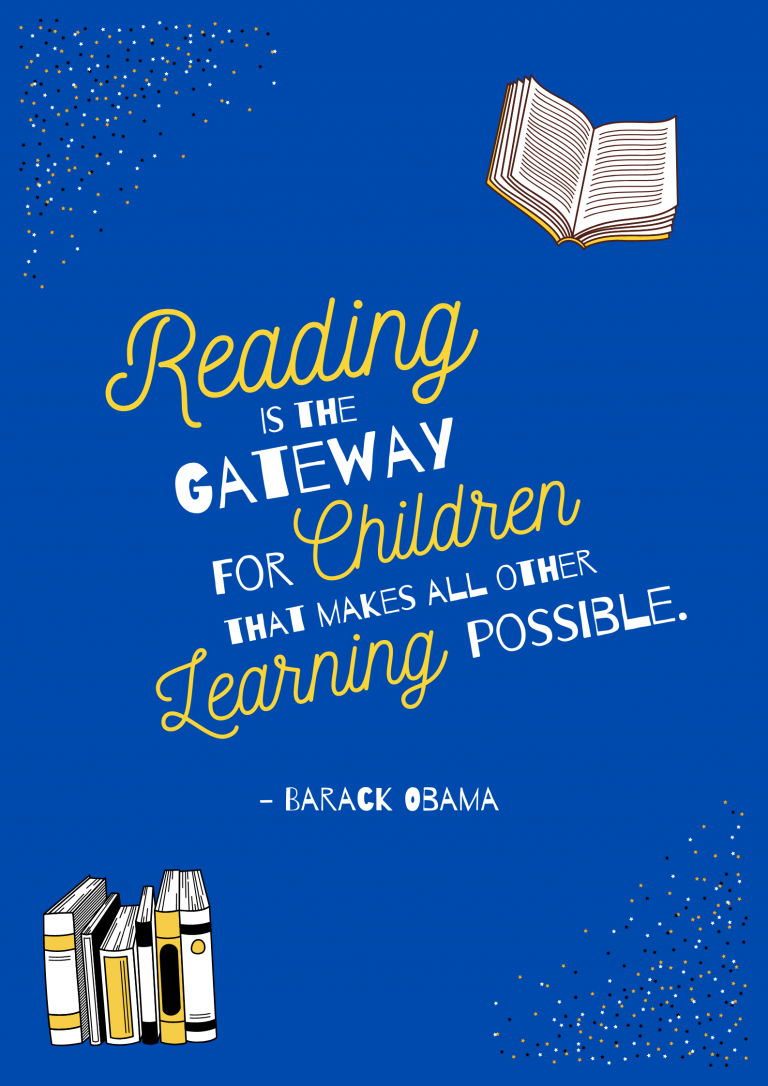 [Speaker Notes: Our main aims are to: 
• Establish a culture that fosters a love of reading amongst all pupils, regardless of age or ability and develop confident readers who enjoy reading a diverse range of texts and are challenged to develop their reading skills.
• Ensure that students who are not reading at their chronological age become confident, proficient readers who can access the secondary curriculum.
•Reading is crucial to support the development of critical and creative thinking, as well as competence in listening, talking, reading, writing and the personal/interpersonal working skills. 

Evidence suggests that children who regularly read for enjoyment develop a broader vocabulary, increased subject knowledge and a better understanding of other cultures.

High exposure to reading and developing literacy skills, supports cognitive development.

Being able to comprehend the meaning of words allows students to better develop empathy, understanding of the self, and the ability to understand one's own and others' identities.

Children who read books often at age 10 and more than once a week at age 16 gain higher results in maths, vocabulary and spelling tests at age 16 than those who read less regularly.

Strong literacy underpins all subjects, allowing students to access all elements of the curriculum.]
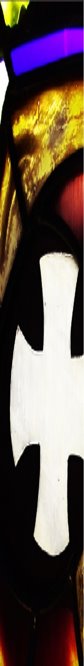 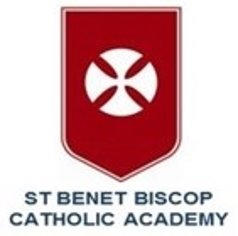 Reading – what can you do?
Help them find the right book (fiction/ non fiction).

Encourage regular reading.  Listen to your child read daily or find time to talk to them about their book.

Discuss the book – plot, characters, predictions.
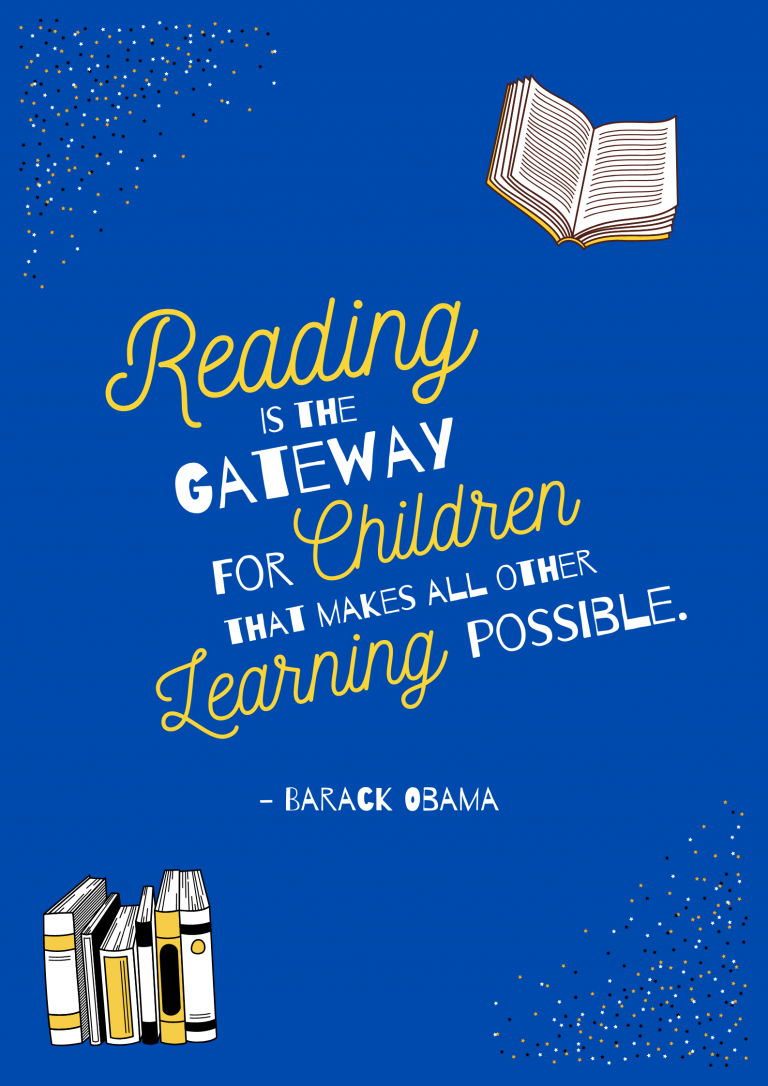 [Speaker Notes: Our main aims are to: 
• Establish a culture that fosters a love of reading amongst all pupils, regardless of age or ability and develop confident readers who enjoy reading a diverse range of texts and are challenged to develop their reading skills.
• Ensure that students who are not reading at their chronological age become confident, proficient readers who can access the secondary curriculum.
•Reading is crucial to support the development of critical and creative thinking, as well as competence in listening, talking, reading, writing and the personal/interpersonal working skills. 

Evidence suggests that children who regularly read for enjoyment develop a broader vocabulary, increased subject knowledge and a better understanding of other cultures.

High exposure to reading and developing literacy skills, supports cognitive development.

Being able to comprehend the meaning of words allows students to better develop empathy, understanding of the self, and the ability to understand one's own and others' identities.

Children who read books often at age 10 and more than once a week at age 16 gain higher results in maths, vocabulary and spelling tests at age 16 than those who read less regularly.

Strong literacy underpins all subjects, allowing students to access all elements of the curriculum.]
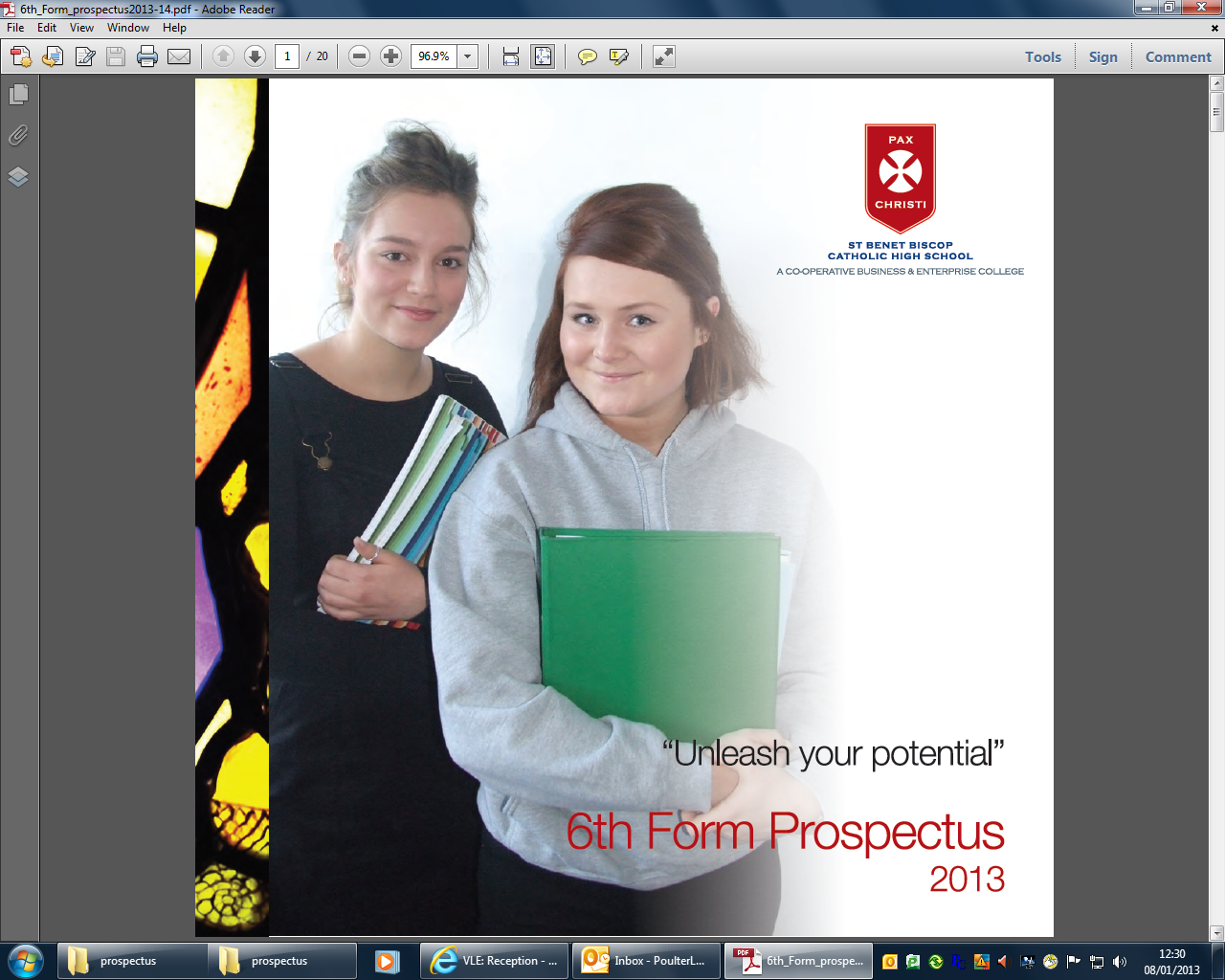 Homework in Year 7
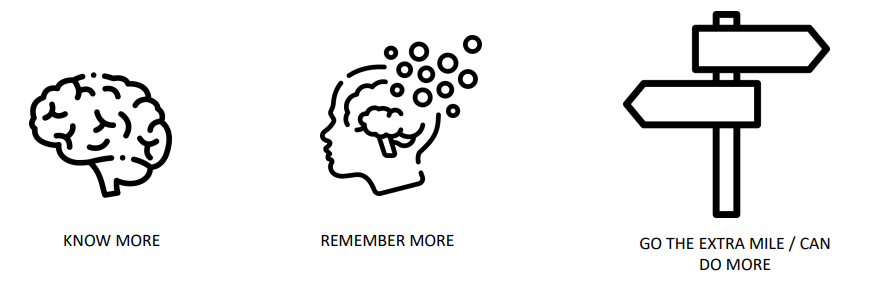 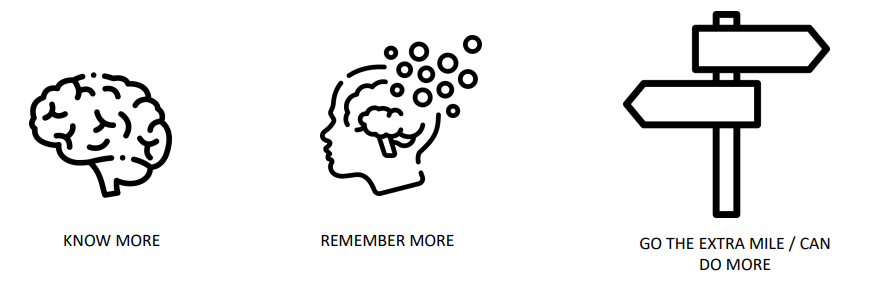 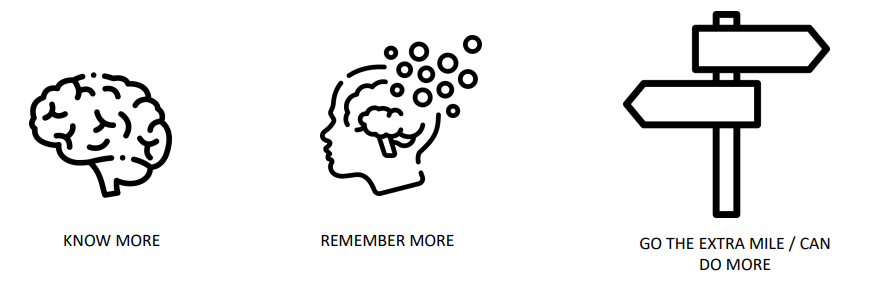 [Speaker Notes: You son or daughter should have been getting homework.  Aligns to our curriculum.  It will be set on classcharts and written in student planners. 

Mak]
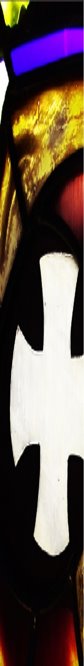 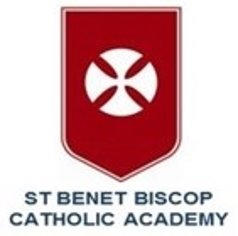 Homework in Year 7
[Speaker Notes: HW is flexible enough to suit the needs of the curriculum – not going to set it for the sake of it.  Varied diet.  Mix of online and paper based.  On some occasions Teachers don't set HW for a week and then set a slightly longer piece.  This is intentional – adapt and flex to suit needs of the students in the classroom.]
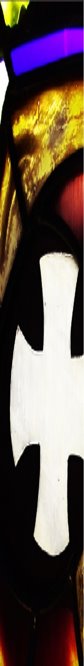 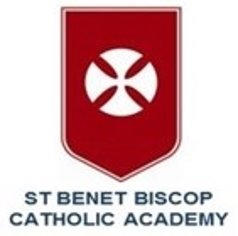 Assessment & Reporting
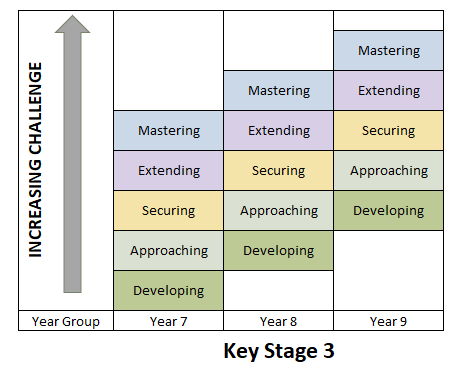 [Speaker Notes: Assessment is a regular part of lessons – and Teachers are constantly assessing how pupils are progressing through the curriculum.  This is done through questioning, low stakes quizzes, written work and then more formal tests.  There are more formal assessments in each subject – we aim to do this in a supportive way. Students are given dates in advance, helped to prepare and encouraged to revise and prepare in advance.


In Year 7 students are set targets based on a range of information – KS2 SATs, our own internal systems.  Achievement of this target is considered good progress, and the target is intended to stay with them as they move through Years 7, 8 and 9 as the curriculum becomes increasingly challenging.

We report on this 3 times per year – you will find out how your child is progressing and will given information on 2 things:  current (where they are currently working) and predicted (what the Teacher thinks they will achieve by the end of the year.]
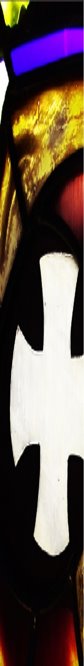 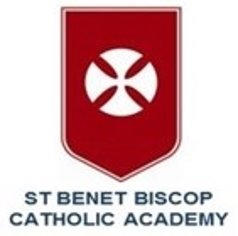 Using Classcharts and MCAS
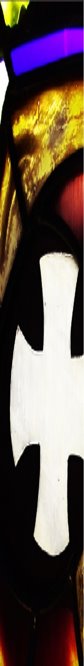 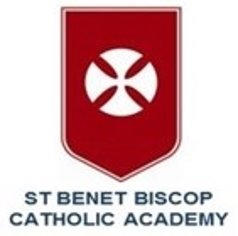 iPayimpact
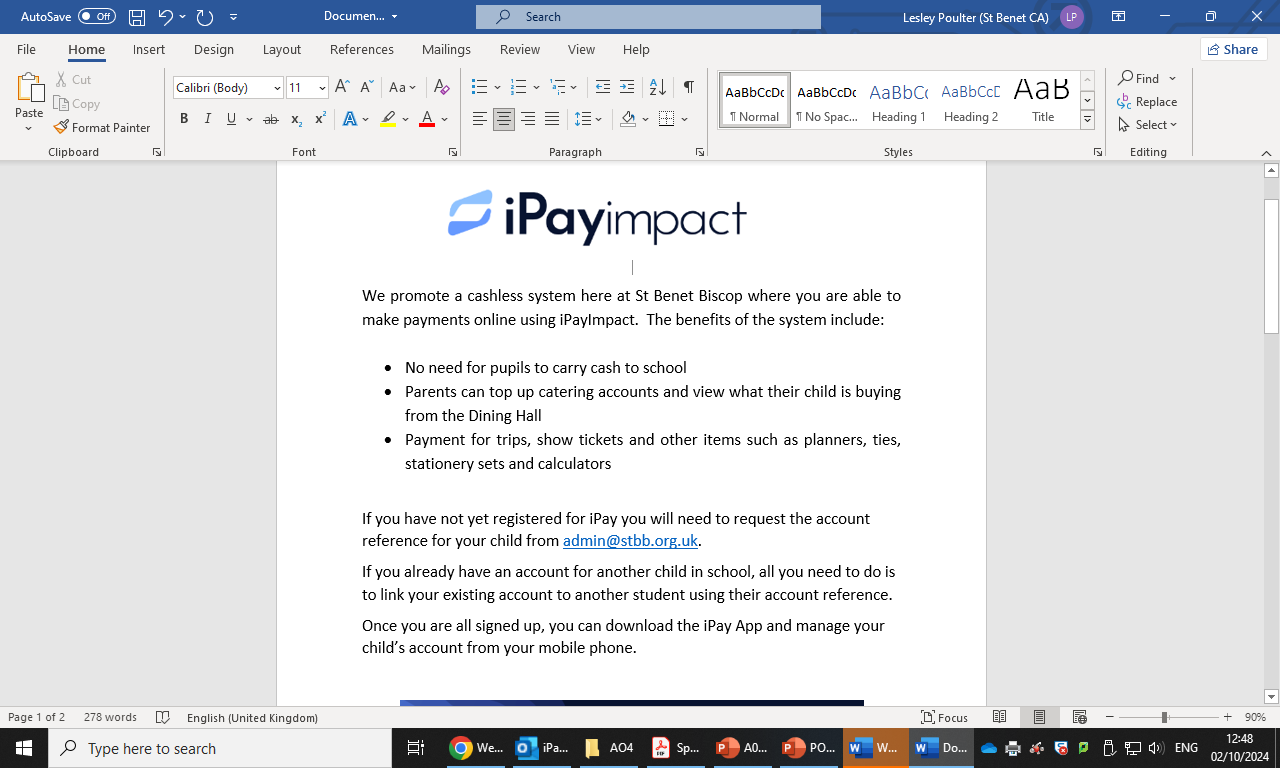 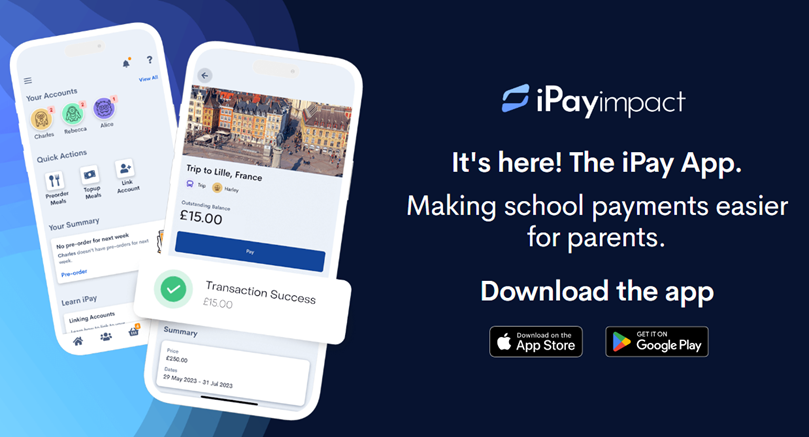 [Speaker Notes: Please can you add this document to a slide.  Parents need an account reference from us, so this is really just to encourage them to sign up and email admin@stbb.org.uk for their account reference.]
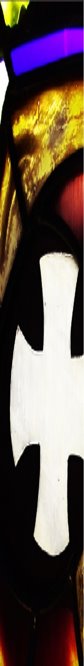 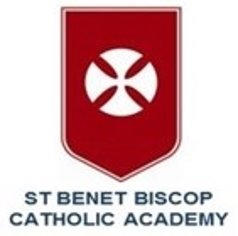 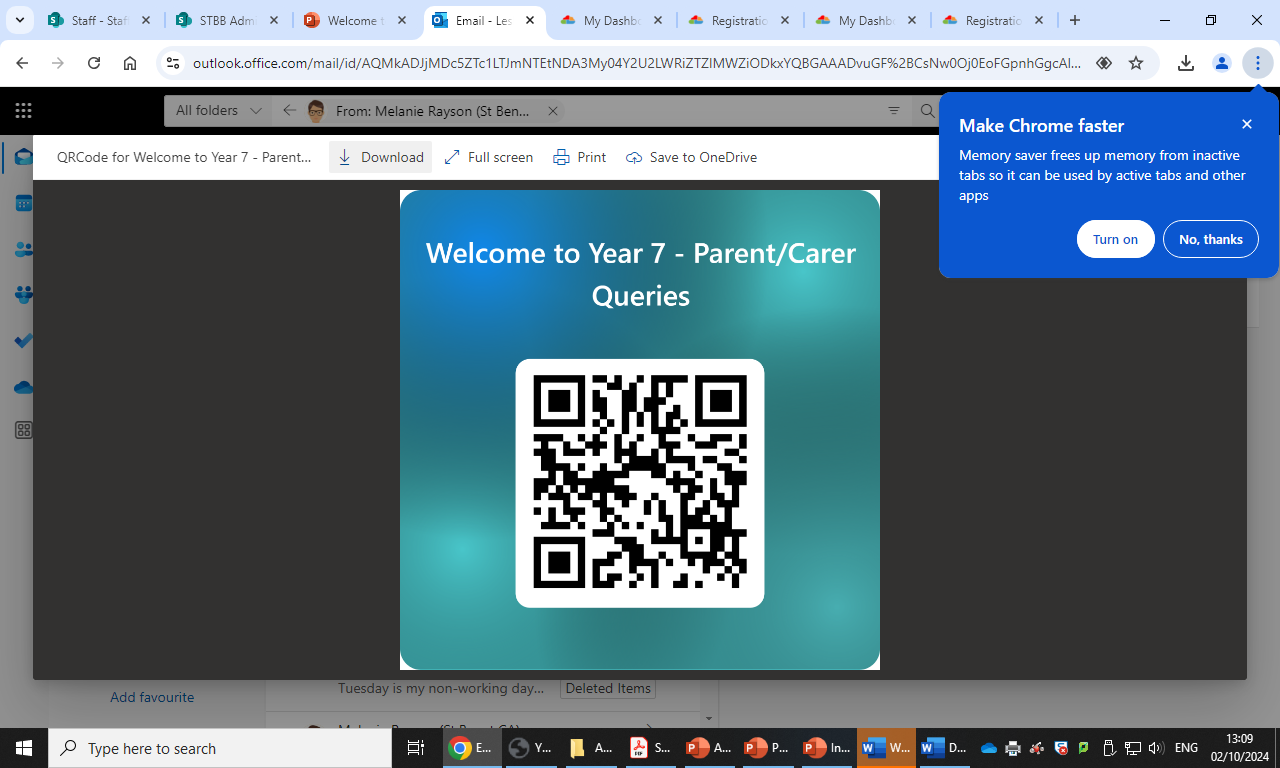 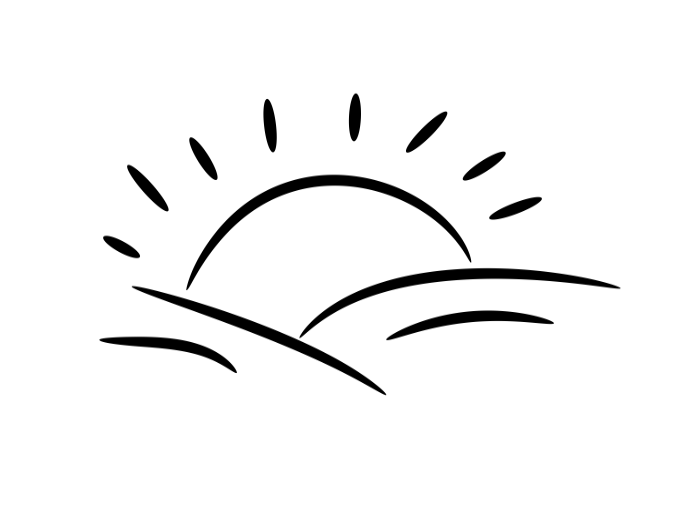 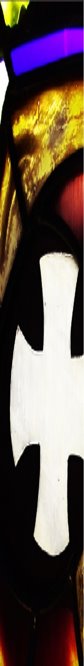 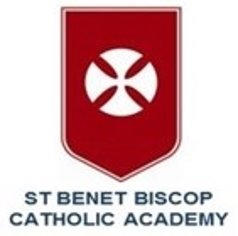 Thank Youwww.st-benetbiscop.org.uk
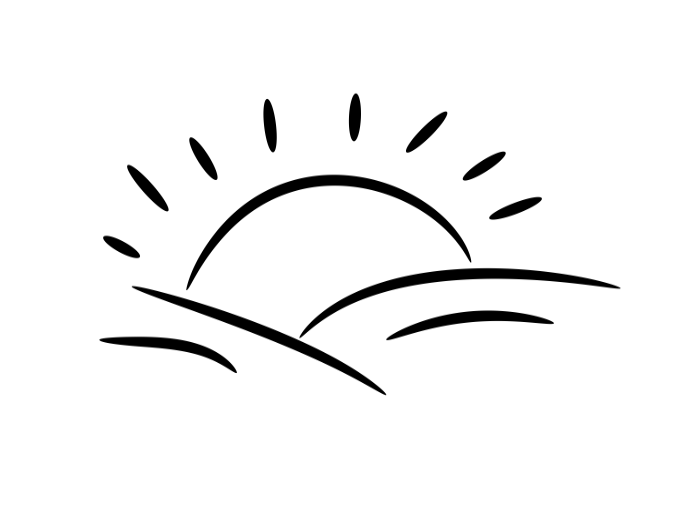